LENGUAJE  Y LITERATURA

RECORDANDO VERBOS  Y TIEMPOS VERBALES 

 PROFESORA: LUISA SASNCHEZ CONTRERAS
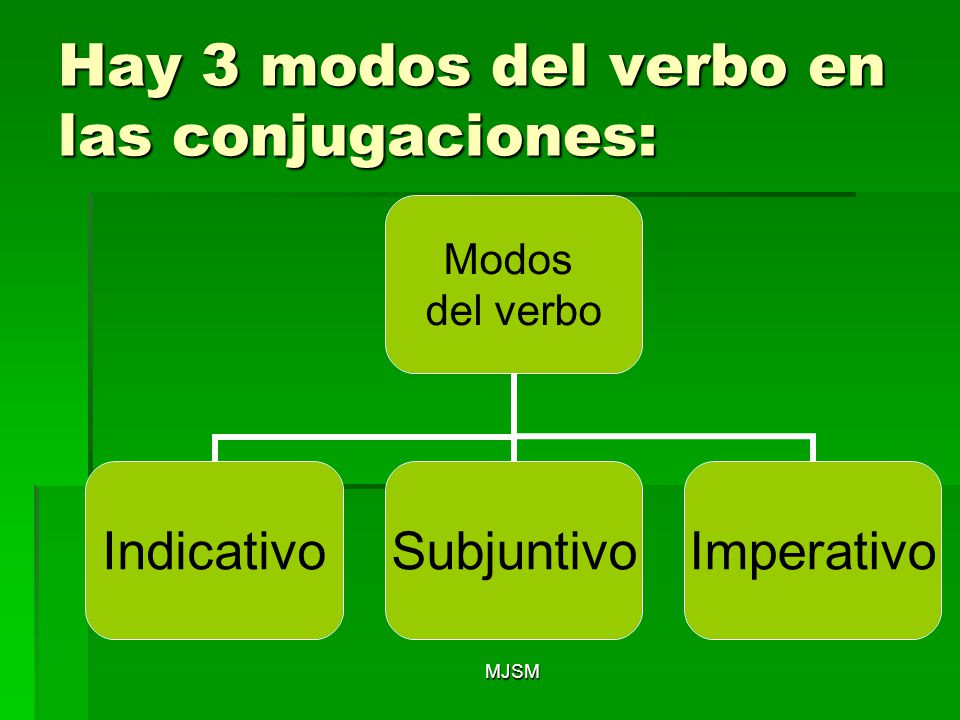 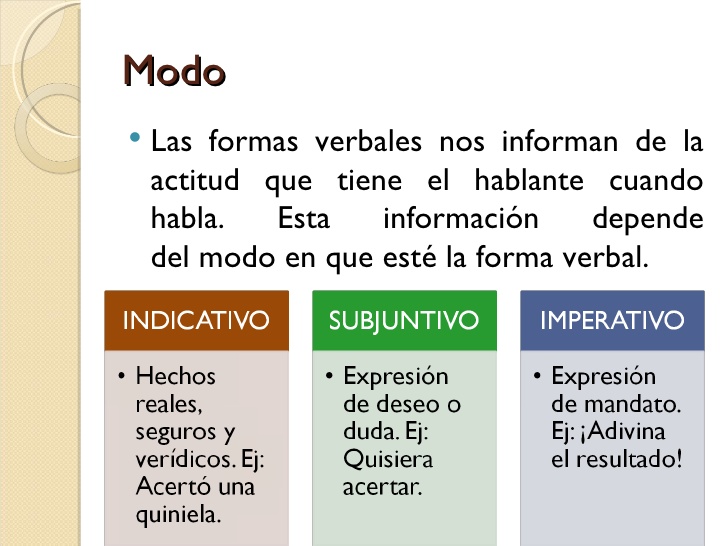 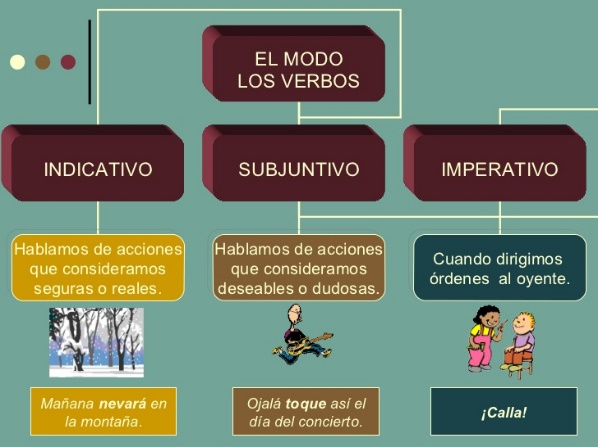 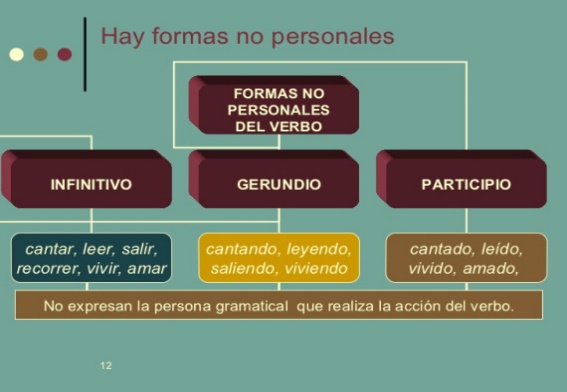 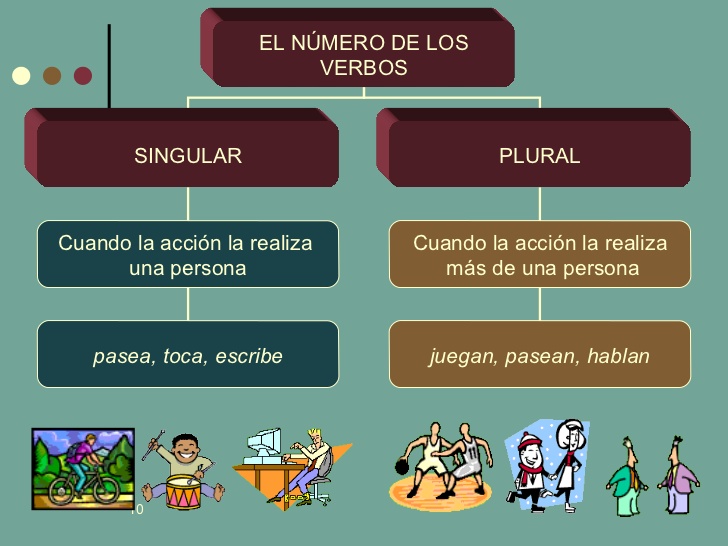 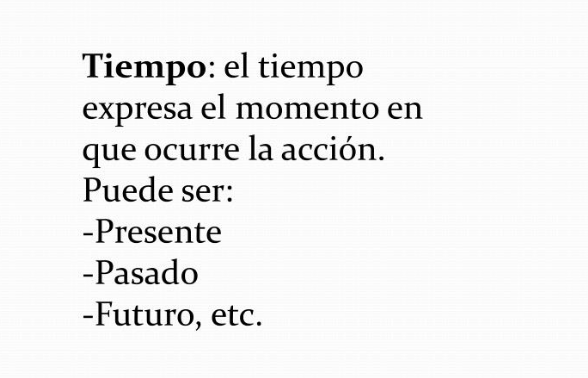 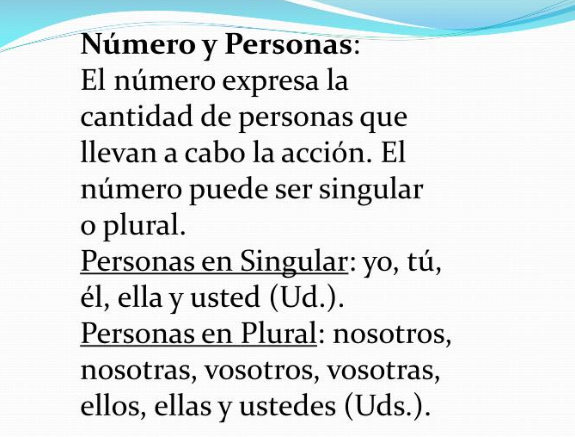 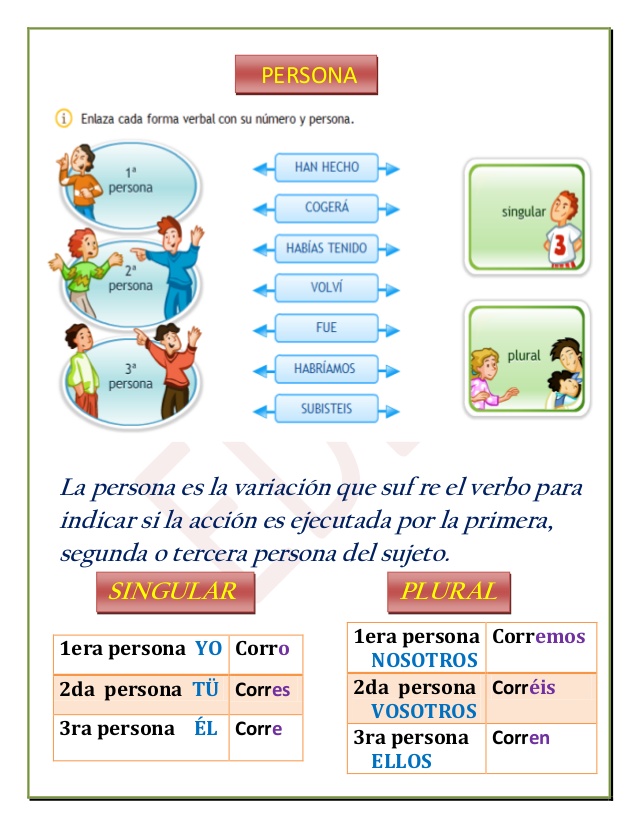 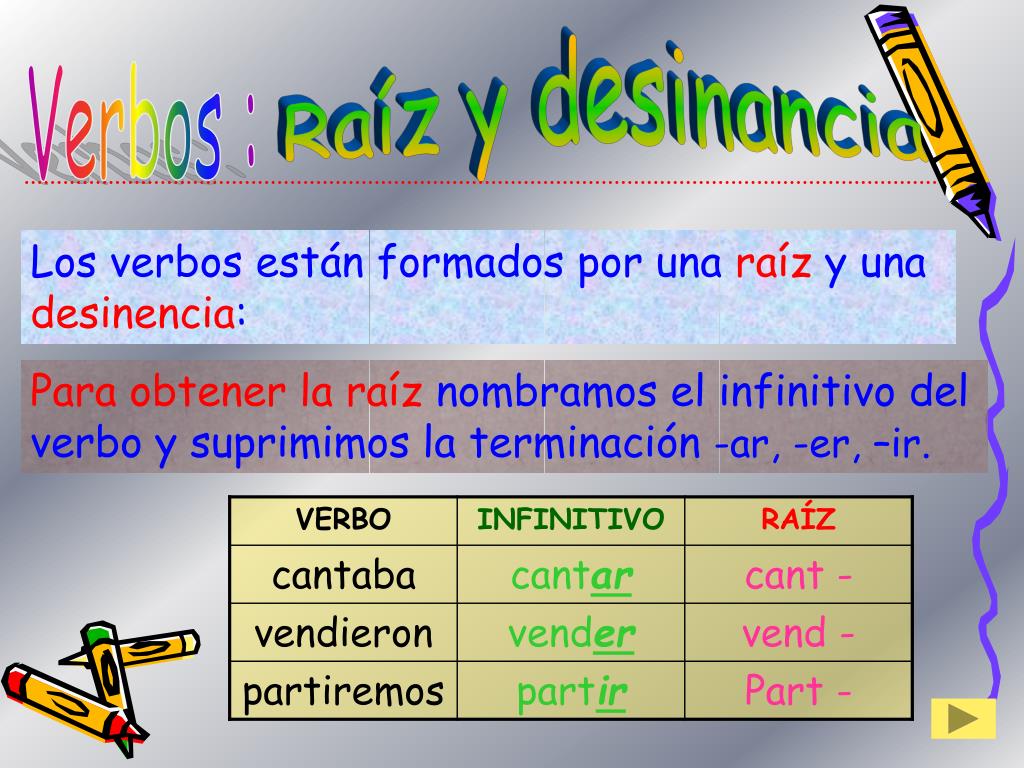 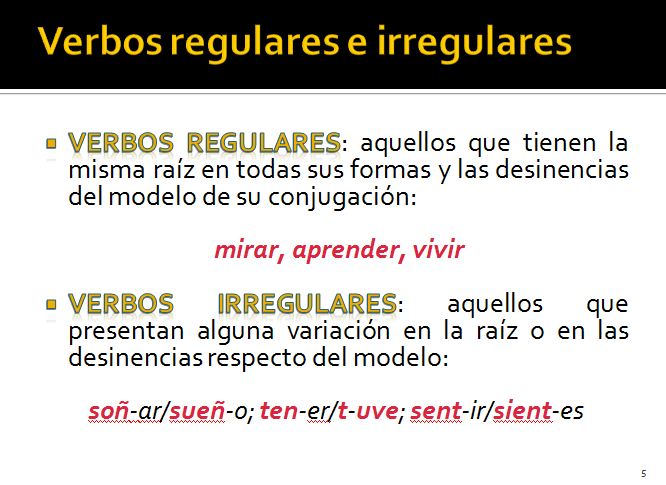 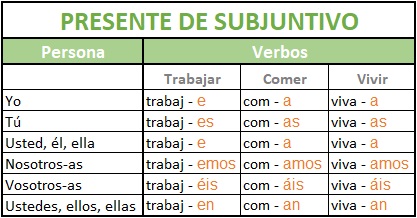 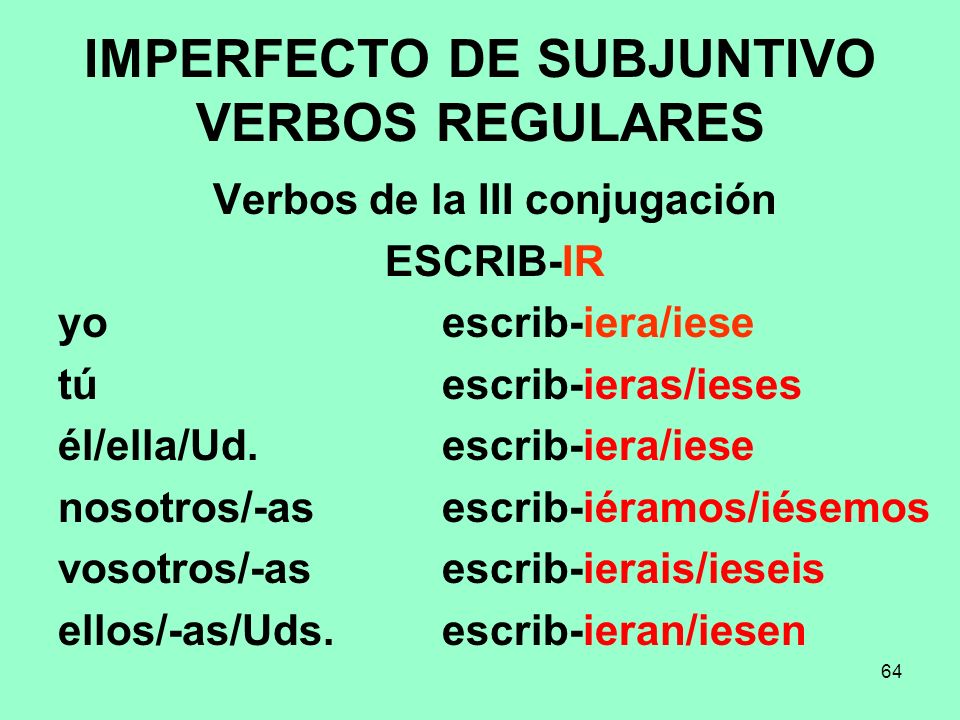 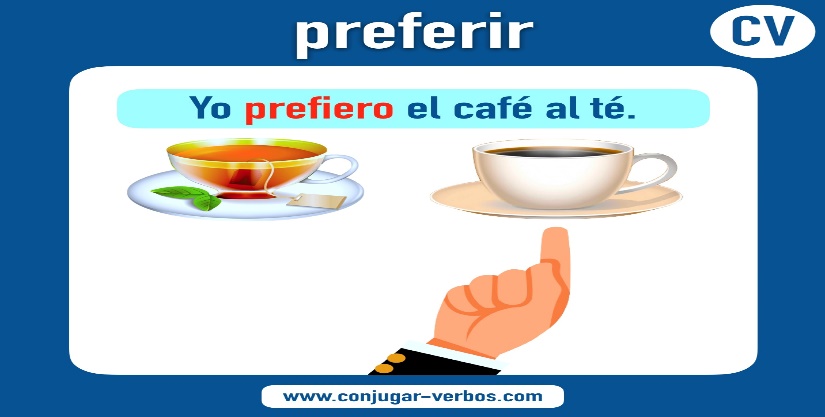 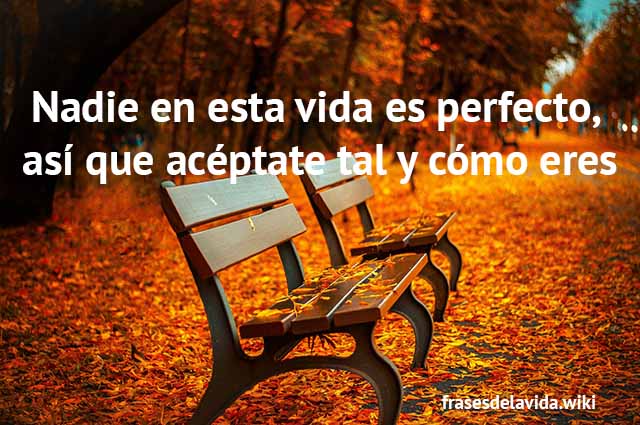